الفصل الثاني
المبادئ الاساسية في الريشة الطائرة
المبحث الاول / المبادئ الاساسية
اولاً/ مسك المضرب
تعد عملية مسك المضرب احدى المبادئ الاساسية في اية فعالية من فعاليات العاب المضرب ومن العناصر الهامة المؤثرة في قدرة  اللاعب على التحكم بالضربات المختلفة التي تتضمنها فعالية الريشة الطائرة وبشكل عام يمكن القول ان هناك ثلاثة انواع من المسكات الاساسية في الريشة الطائرة وهي:
المسكة الامامية
المسكة الخلفية
المسكة الرافعة

المسكة الامامية
وهي مسكة تستخدم لاداء الضربات بالنسبة للكرات الاتية من على يمين اللاعب وهي احدى المسكات الاساسية للمضرب ويطلق عليها مسكة المصافحة واهم ما ينبغي مراعاته في هذه القبضة هو عدم القبض بطريقة متوترة على المضرب باعتبار ان وزنه خفبف ويمكن التحكم فيه بسهولة وهذه القبضة تشبة ايضا طريقة مسك المطرقة (الشاكوش) 
المسكة الخلفية
وهي احدى المسكات الاساسية والتي تستخدم بشكل اساسي لاداء الضربات الخلفية فهي تستعمل لاداء الضربات للكرات الاتية نحو جسم اللاعب او في اتجاه يساره وفي هذه المسكة يقوم اللاعب بفتل المضرب الى الجهة اليمنى قليلا بحيث يكون اصبع الابهام الى الاعلى وباستقامة عضد المضرب والاصابع الاربع ملتفة حول قبضة المضرب من الجهة اليمنى للقبضة ويساعد الابهام باستقامة عضد المضرب وملاصقا له على تقوية المسكة وعدم السماح للمضرب بالرجوع الى الخلف اثناء ضرب الريشة وبالتالي يؤدي الى تقوية المضرب.
ج/ المسكة الرافعة
وهي تستخدم فقط عند اللعب القريب من الشبكة ذلكط لانها تقلل من قدرة الضرب وتحد من حركة الرسغ ولذلك 
فهي لاتصلح للضربات التي تؤدي من خلف الملعب لانها ضعيفة وفي هذه المسكة
 يلاحظ الرقم (7) على جانب المضرب بين السبابة والابهام 
بعد التقاط المضرب من سطح الارض .
ثانياً/ استخدام الرسغ
اذا كان استخدام الرسغ في التنس بسيطا وفي الاسكواش متوسطا فهو في الريشة الطائرة 
يكون ذا اهمية كبيرة وذلك لاعتبارات تتعلق بوزن المضرب الخفيف وكذلك وزن الريشة الخفيف وحركاتها السريعة 
ولهذا فان اكتساب المبتدئين لمهارة استخدام الرسغ من الامور 
الاساسية في تحقيق دقة  الضربات في المباريات وحسن توجيهها لملعب المنافس واستخدام الرسغ من الحركات 
الصعبة في تعلمها لانها في الواقع اكثر من حركة ربما تؤدي في الوقت نفسه فهناك ثني في الرسغ لاعلى
 مع دورانه في اتجاه عكس 
عقارب الساعة في حالة التمهيد للضربات الامامية ويؤدي العكس عند الاداء الاساسي للضربات الامامية فيثنى 
الرسغ لاسفل ويلف باتجاه عقارب الساعة وربما كان العكس تماما في حالة الضربات الخلفية.
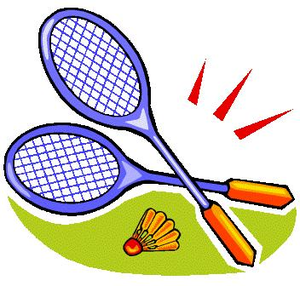 ثالثا/ وقفة الاستعداد
ولكي يتمكن المبتدى من اجادة وقفة الاستعداد عليه اتباع الاتي:
يقف اللاعب مواجها للشبكة في الوضع اماما اي ان الرجل عكس اليد الضاربة تكون اماما قليلا وانثناء قليل بالركبتين ويلاحظ في هذا الوضع توزيع ثقل الجسم على اصابع الاقدام وهذا يدفع الجسم للامام قليلا مع مسك المضرب بدون تصلب رأسه للاعلى مع النظر الى المنافس بتركيز وثقة للضغط عليهوهناك ثلاث وقفات لوضع الاستعداد وهي :
الوقوف والقدمان متوازيتان والمسافة بينهما بعرض الكتفين .
الوقوف بالوضع اماما بحيث تكون الرجل اليمنى هي التي اماما.
ويقدر خبراء اللعبة ان الوضع الثاني هو الافضل وان كان هناك راي يرى ان الوضع الذي يريح اللاعب هو الوضع الافضل.
رابعا/ حركة القدمين
في الريشة الطائرة يوجد نوعان رئيسان من التحرك في الملعب:
حركة جانبية غير متقاطعة
الحركة الجانبية غير المتقاطعة فهي حركة بالرجلين في اتجاه معين يمينا او يسارا وهي تبدا باداء خطوة بالرجل القريبة اولا من اتجاه الحركة يليها خطوة بالرجل الاخرى البعيدة وذلك بدون تقاطع بين الرجلين.
حركة الجري
ان حركة الجري العادي معروفة لنا جميعا وهي تستخدم اما للوصول بأسرع وقت الى الشبكة او الجري خلفاً (الرجوع) للوصول للكرات البعيدة ذات الاقواس المرتفعة المرسلة للحدود الخلفية للملعب